SISTEMA INTEGRADO DE GESTIÓN ESTRATÉGICA FUERZA TERRESTRE
ESTRUCTURA DEL SISTEMA
SISTEMA INTEGRADO DE GESTIÓN ESTRATÉGICA DE LA FUERZA TERRESTRE
PLANIFICACIÓN ESTRATÉGICA
BUS   DE   DATOS   MINTEL
PROCESOS
BUS   DE   DATOS   F.T
GESTIÓN DE RIESGOS
PROYECTOS
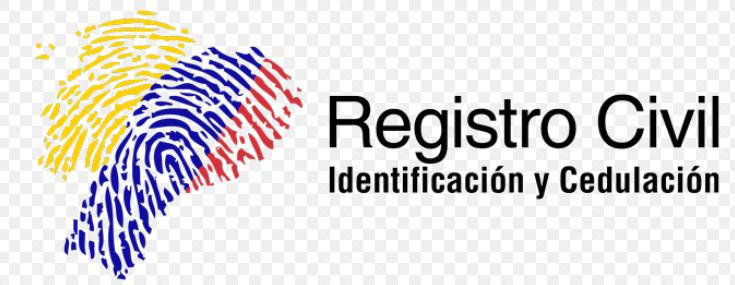 SIFTE
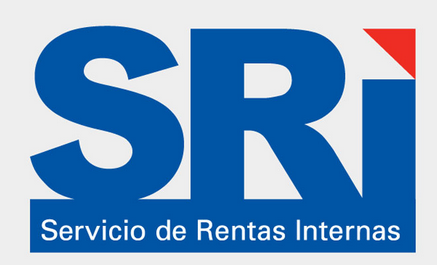 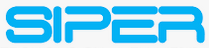 PLANIFICACIÓN PRESUPUESTARIA
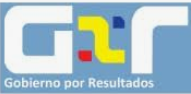 SEGURIDADES
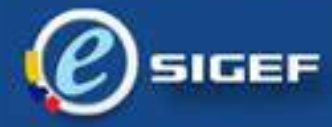 GESTIÓN DE
RIESGOS
MAYO. A. FLORES ANDRES
SGOS. COM. TITUAÑA WALTER
Comprometidos con el desarrollo institucional y el fortalecimiento del poder militar terrestre
RIESGOS
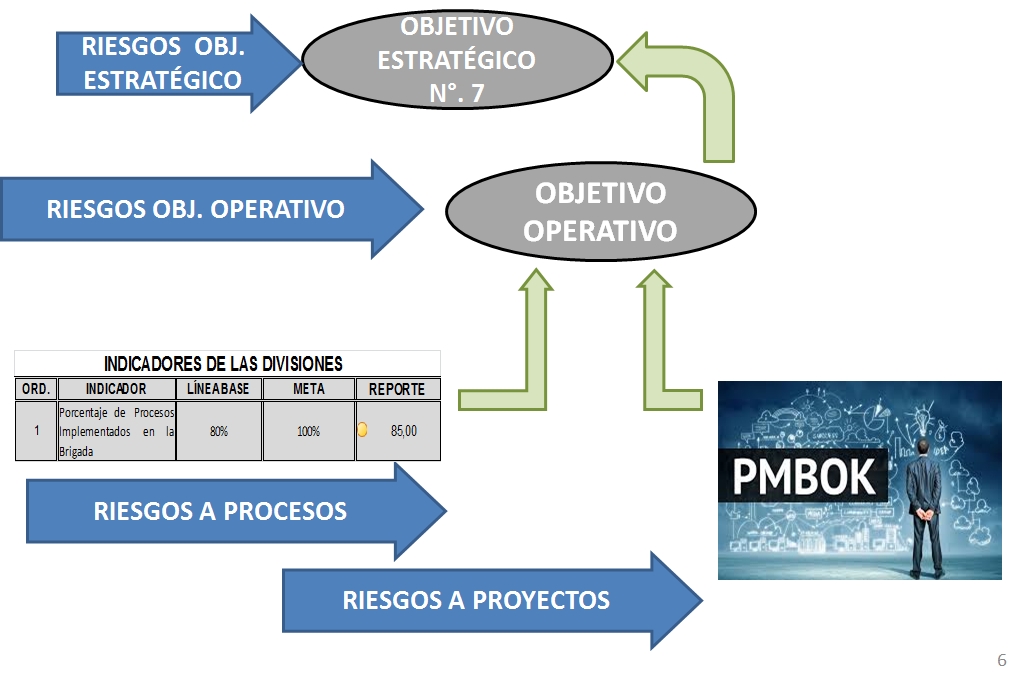 GESTIÓN DE RIESGOS
INGRESO AL MÓDULO DE RIESGOS
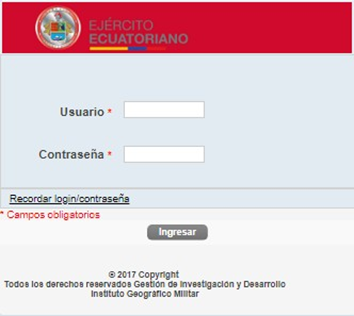 MÓDULO DE RIESGOS
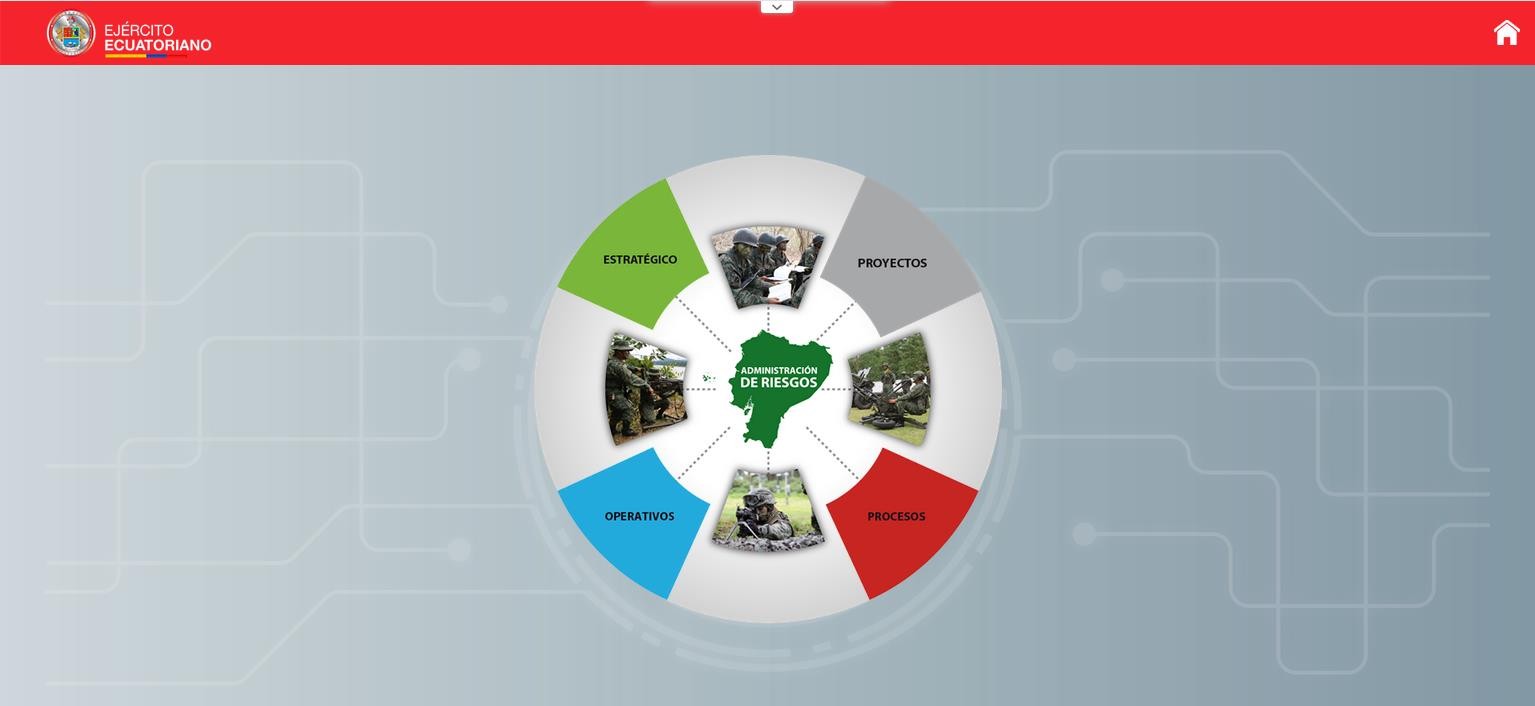 INGRESO DE LA FICHA DE RIESGOS
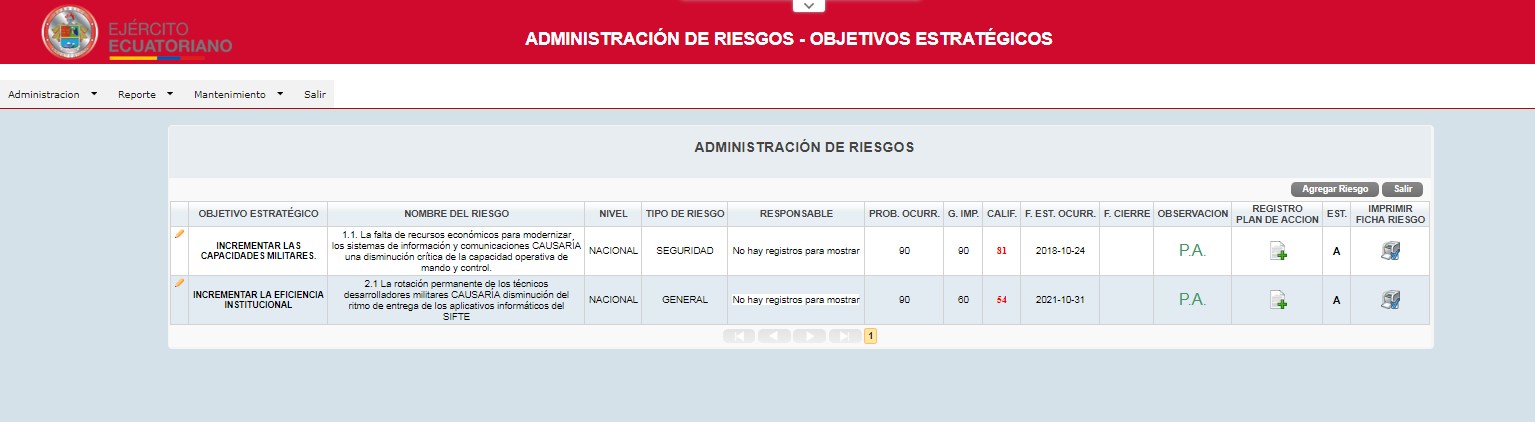 REGISTRO DE LA FICHA DE RIESGOS
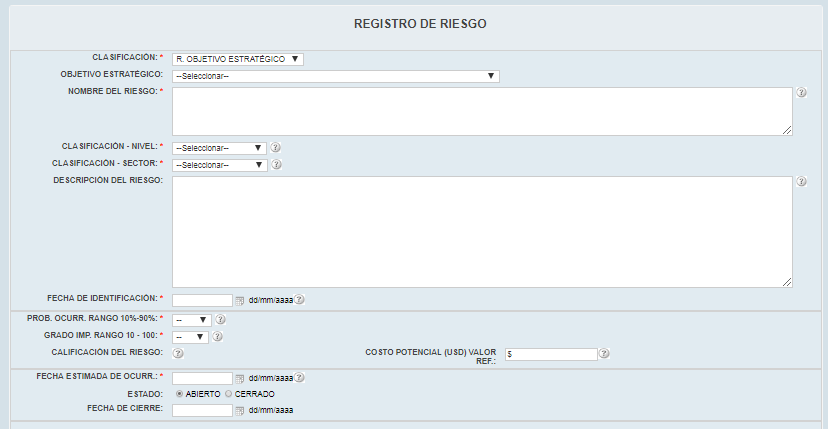 REGISTRO DE ACCIONES
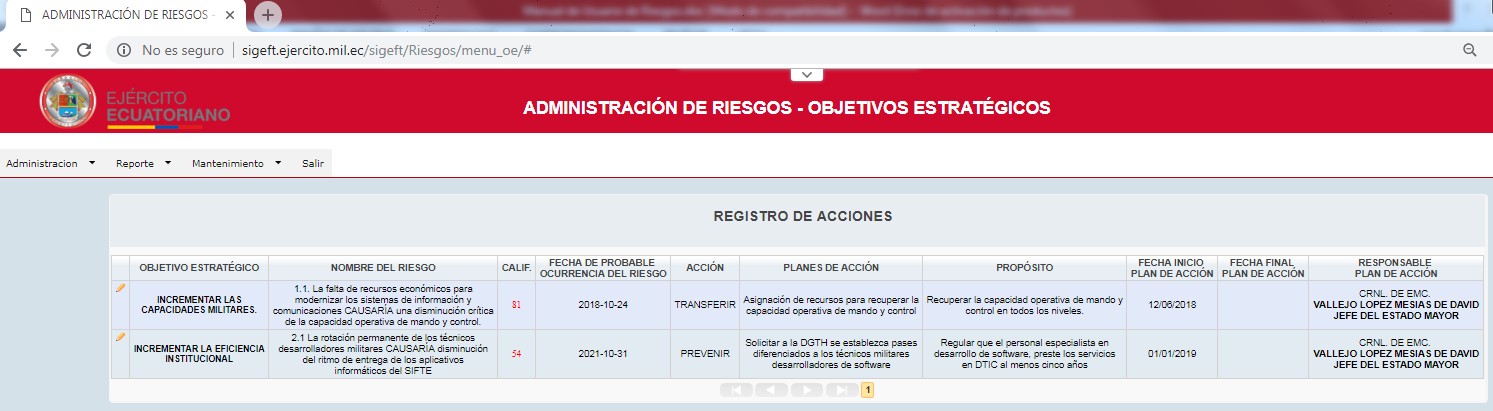 REGISTRO DEL PLAN DE ACCIÓN
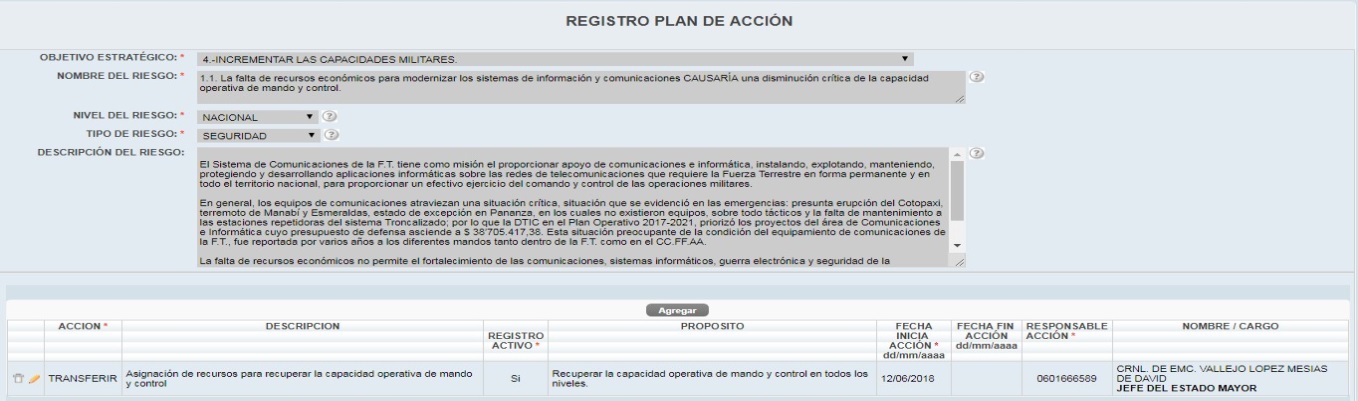 PLAN DE ACCIÓN
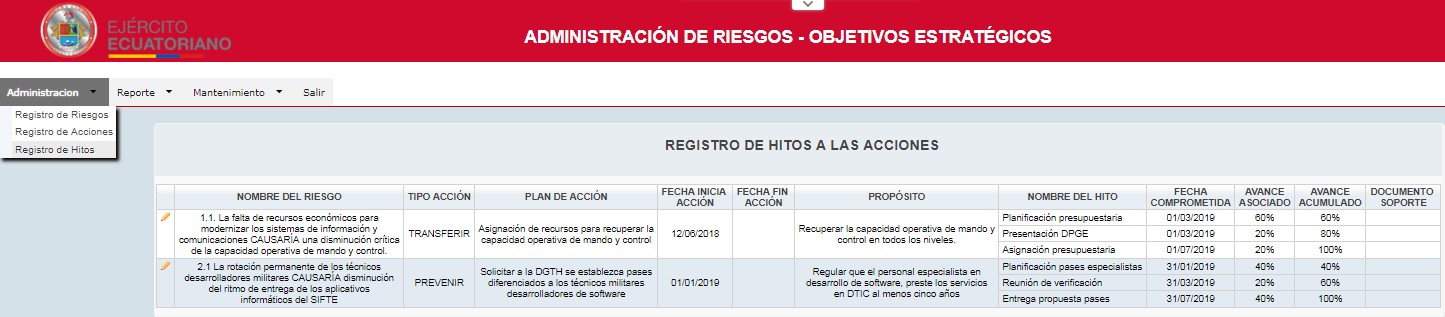 REGISTRO DE HITOS
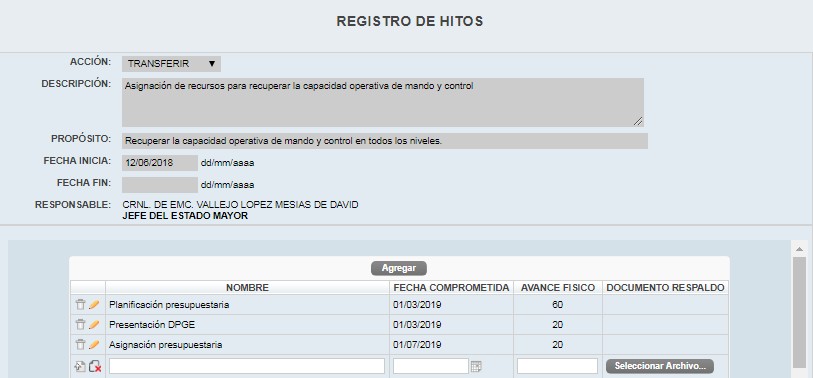 MAPA DE RIESGOS
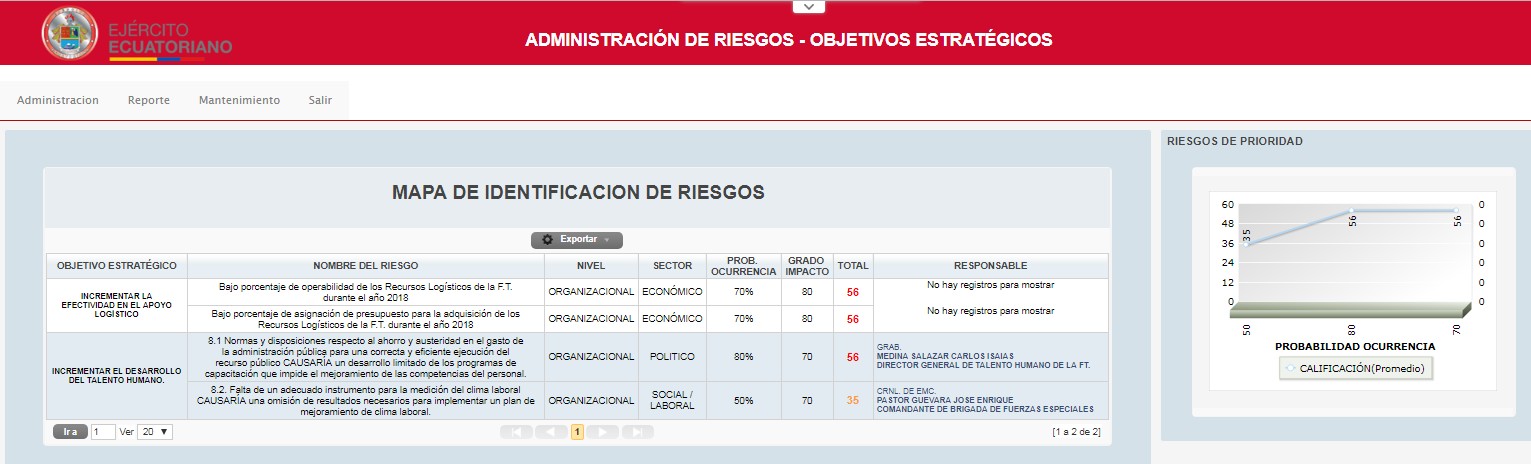 REPORTE POR DIRECCIONES
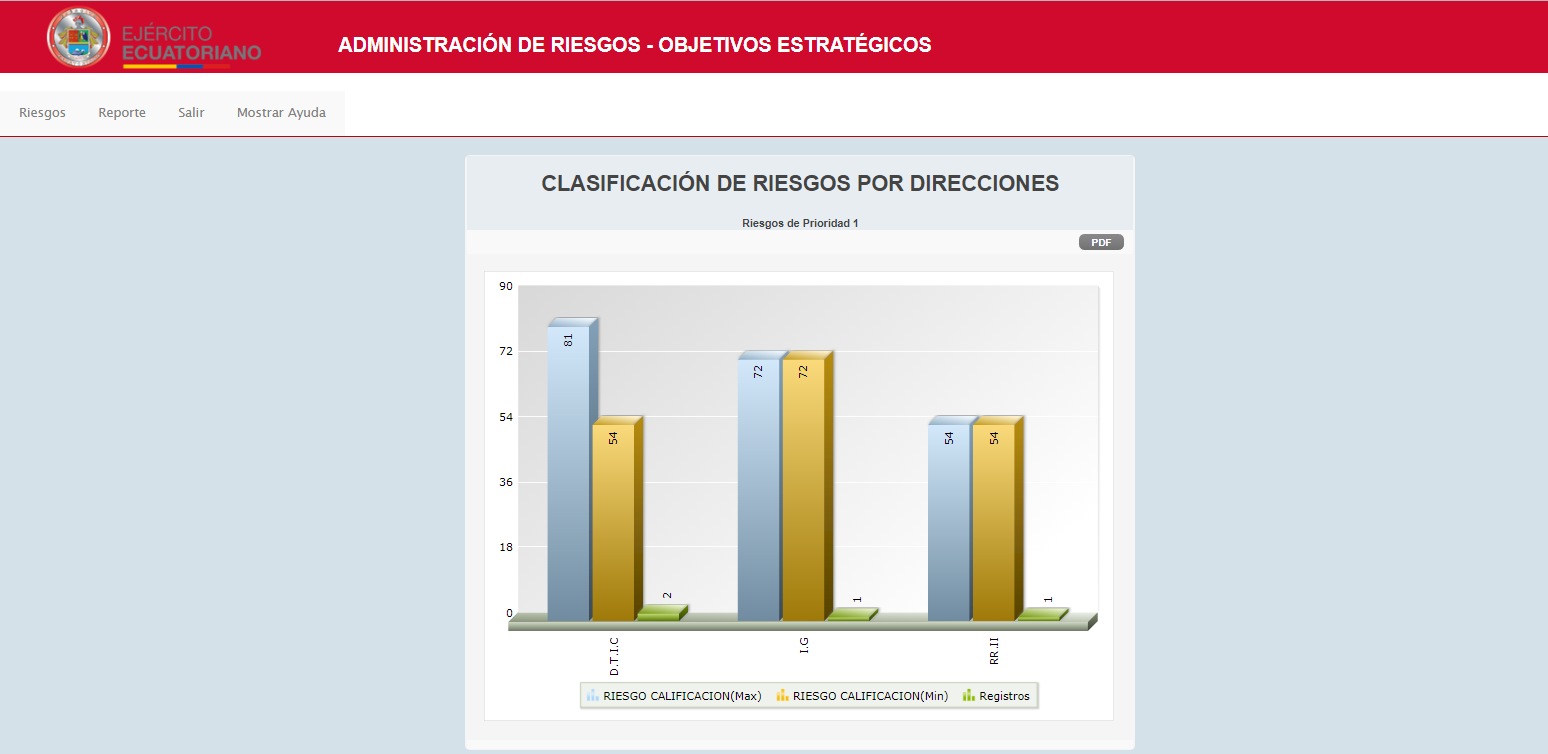 RIESGOS
GRACIAS POR
SU ATENCIÓN